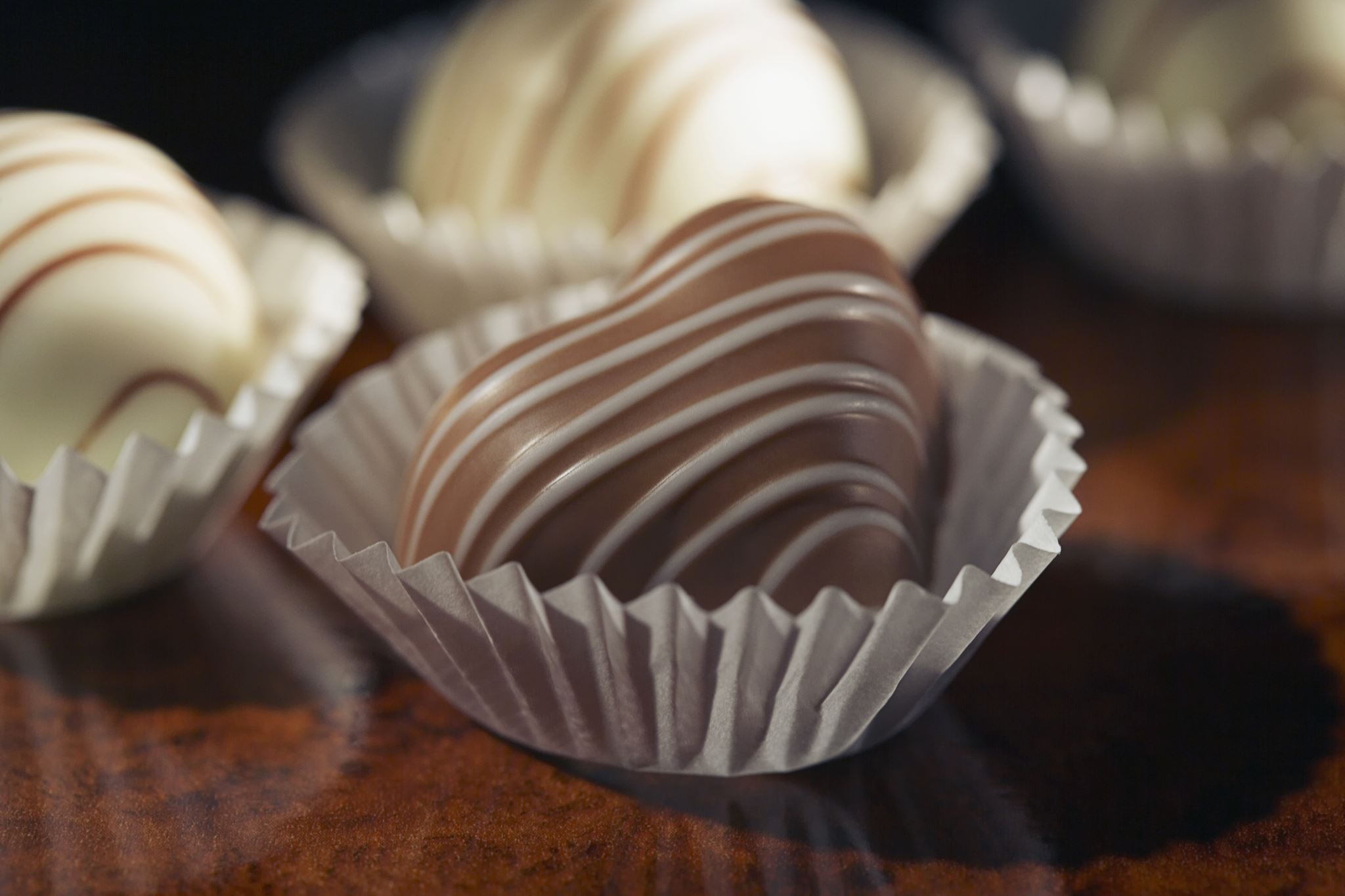 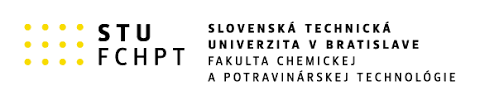 POTRAVINY, VÝŽIVA, KOZMETIKA
GARANT: DOC. ING. LUCIA BÍROŠOVÁ, PHD.
ÚSTAV POTRAVINÁRSTVA A VÝŽIVY
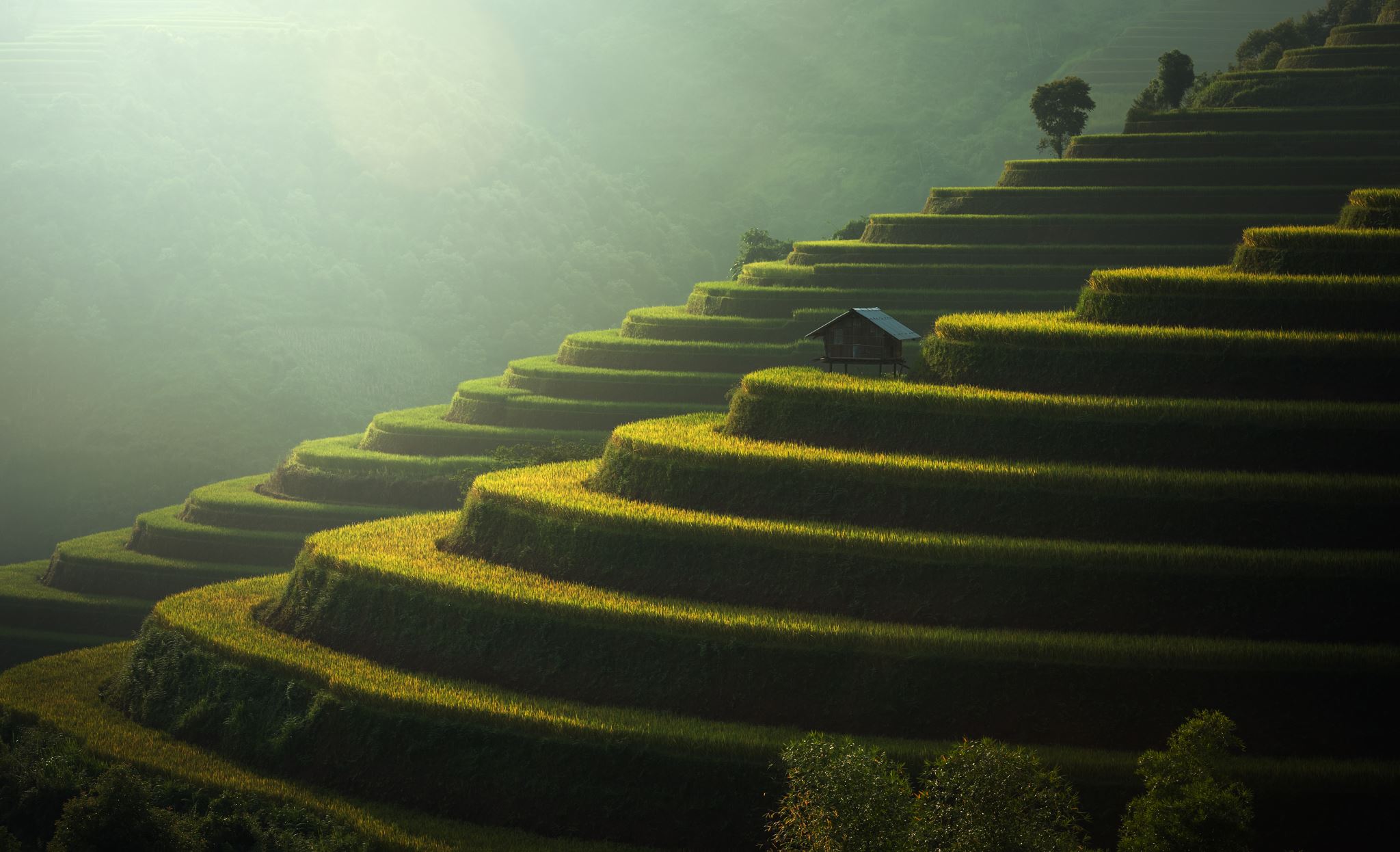 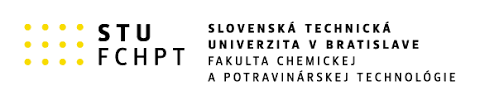 Čo ma čaká?
3 resp. 4 roky nudy, driny či zábavy ?
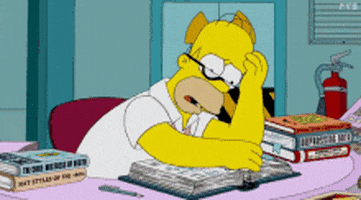 Spoločné nosné predmety
fundamenty o chemických a fyzikálnych javoch prebiehajúcich v procesoch chemickej a potravinárskej technológie

Anorganická chémia
Fyzika
Matematika
Materiálové bilancie
Informatika
Fyzikálna chémia
Organická chémia
Chemické a energetické inžinierstvo
Inštrumentálne metódy analýzy
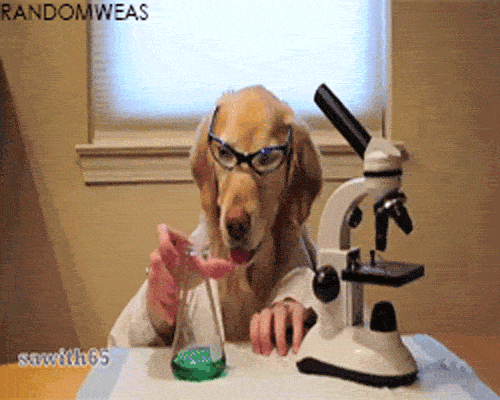 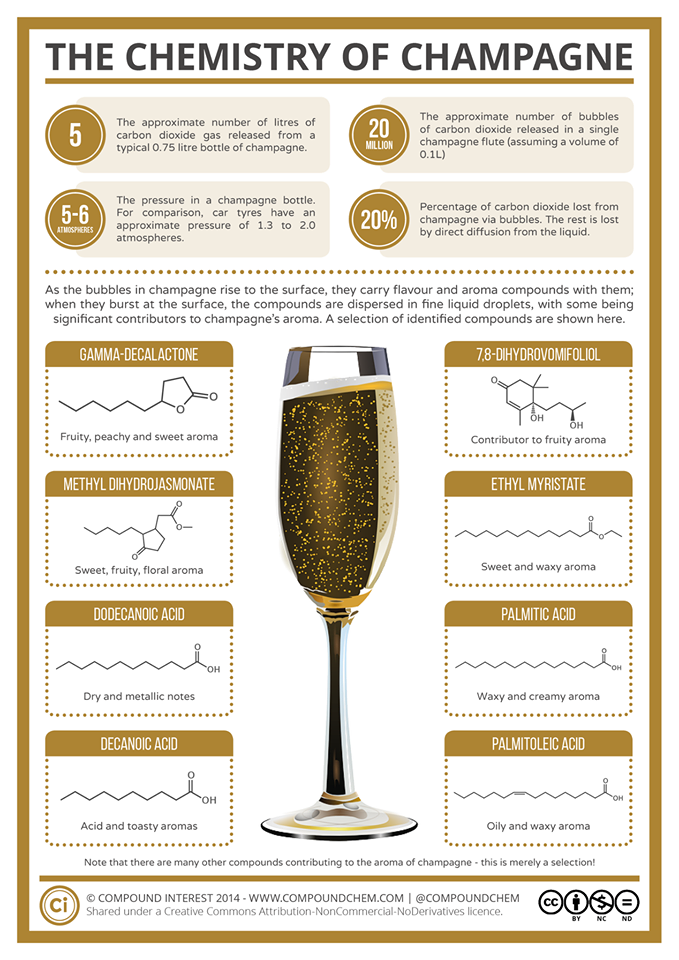 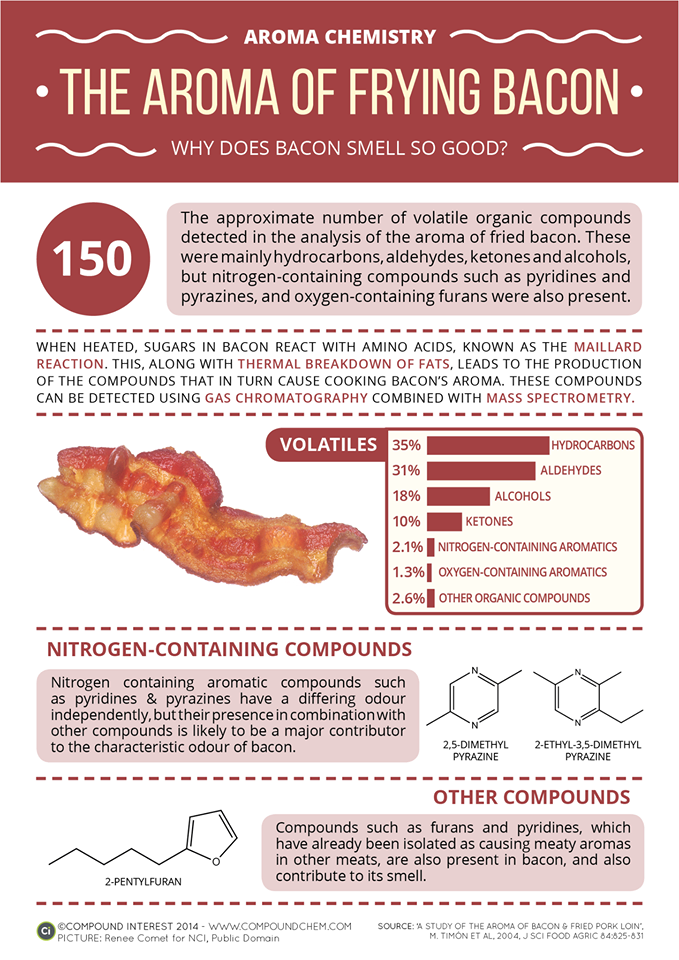 Môžeš sa naučiť čo všetko sa skrýva za vôňou a chuťou potravín a kozmetiky
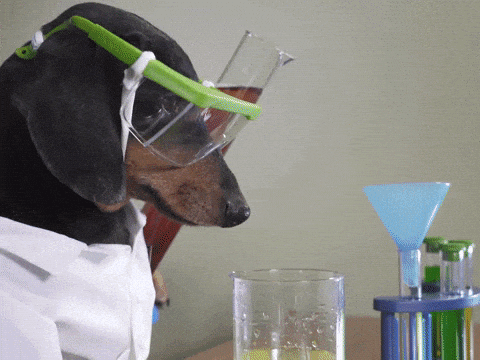 Profilové predmety
Toxikológia – znalosti o toxických látkach a o toxickom pôsobení mikroorganizmov, liekov a rastlín
Kozmetické aspekty anatómie a fyziológie kože –vedomosti o anatómii ľudskej kože a účinkoch ovplyvňujúcich jej dôležité funkcie
Výživa človeka – základy racionálnej výživy a zdravej životosprávy a o ich význame v prevencii chronických a civilizačných ochorení
Chémia potravín – základné poznatky o chemickom zložení potravín, pričom sa naučí základné princípy chemických reakcií prebiehajúcich v potravinách počas výroby a skladovania
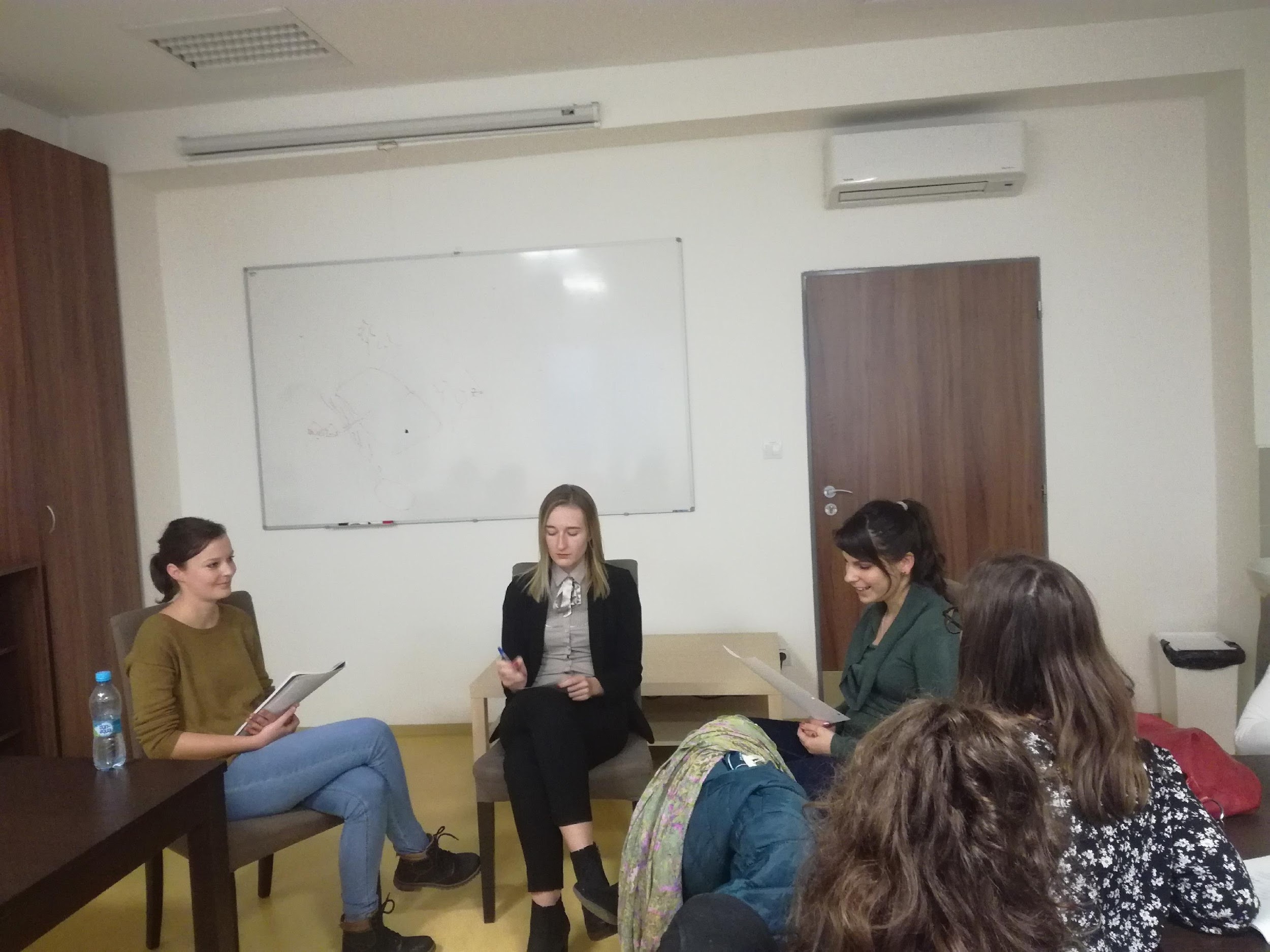 Profilové predmety
Základy kozmetickej chémie a technológie – základné informácie o kozmetických výrobkoch, ich význame a marketingu
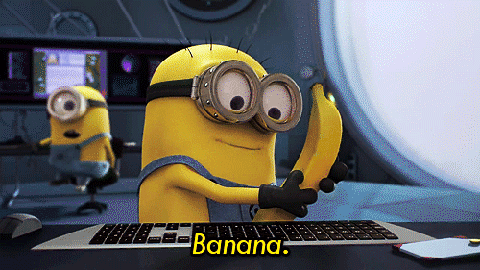 Bezpečnosť potravín – základné vedomosti o bezpečnosti potravín z pohľadu európskej legislatívy ako aj základné systémy a databázy o výstrahe bezpečnosti potravín a krmív
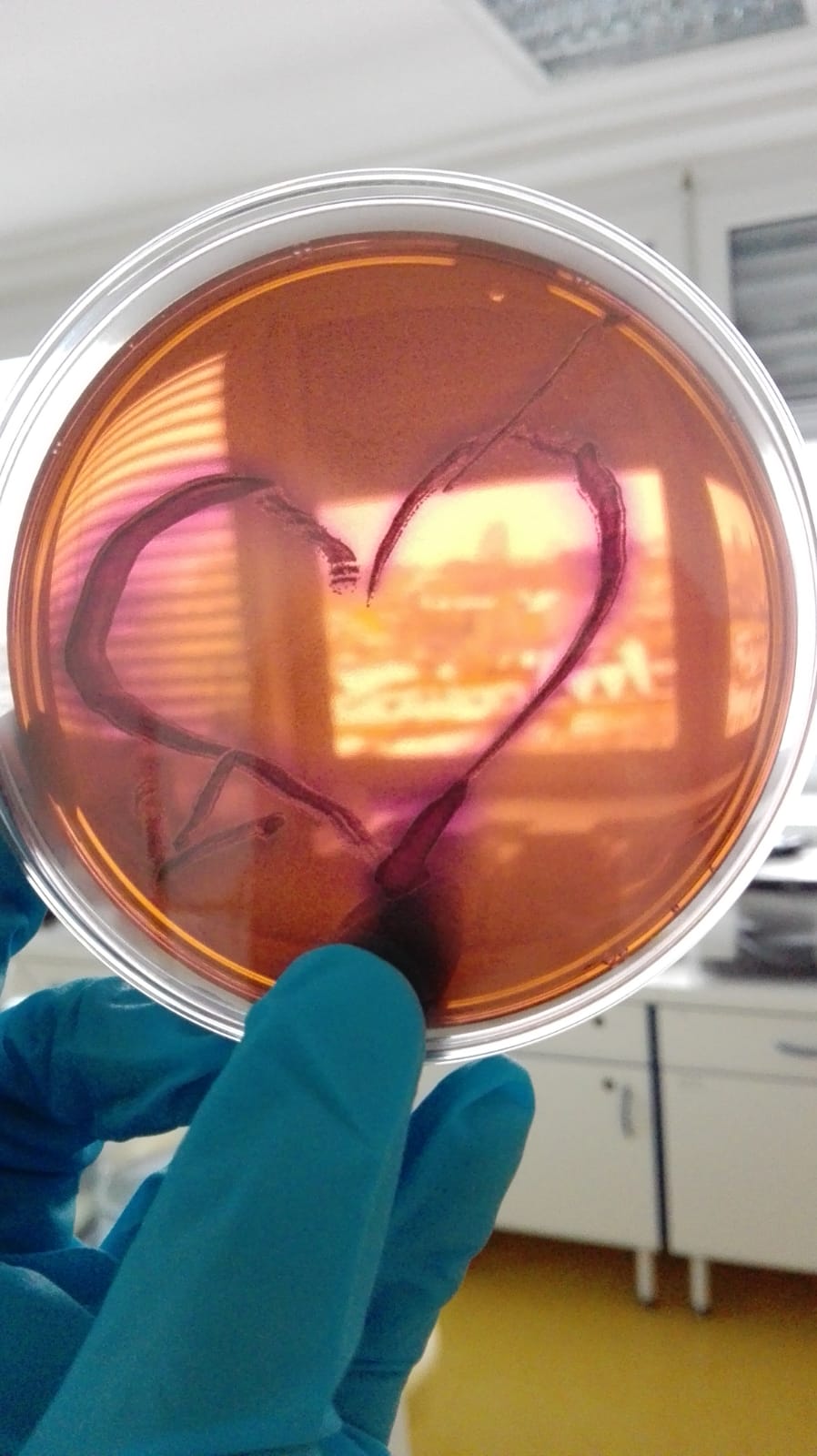 Ďalšie zaujímavé predmety
Dotvárajú profil absolventa
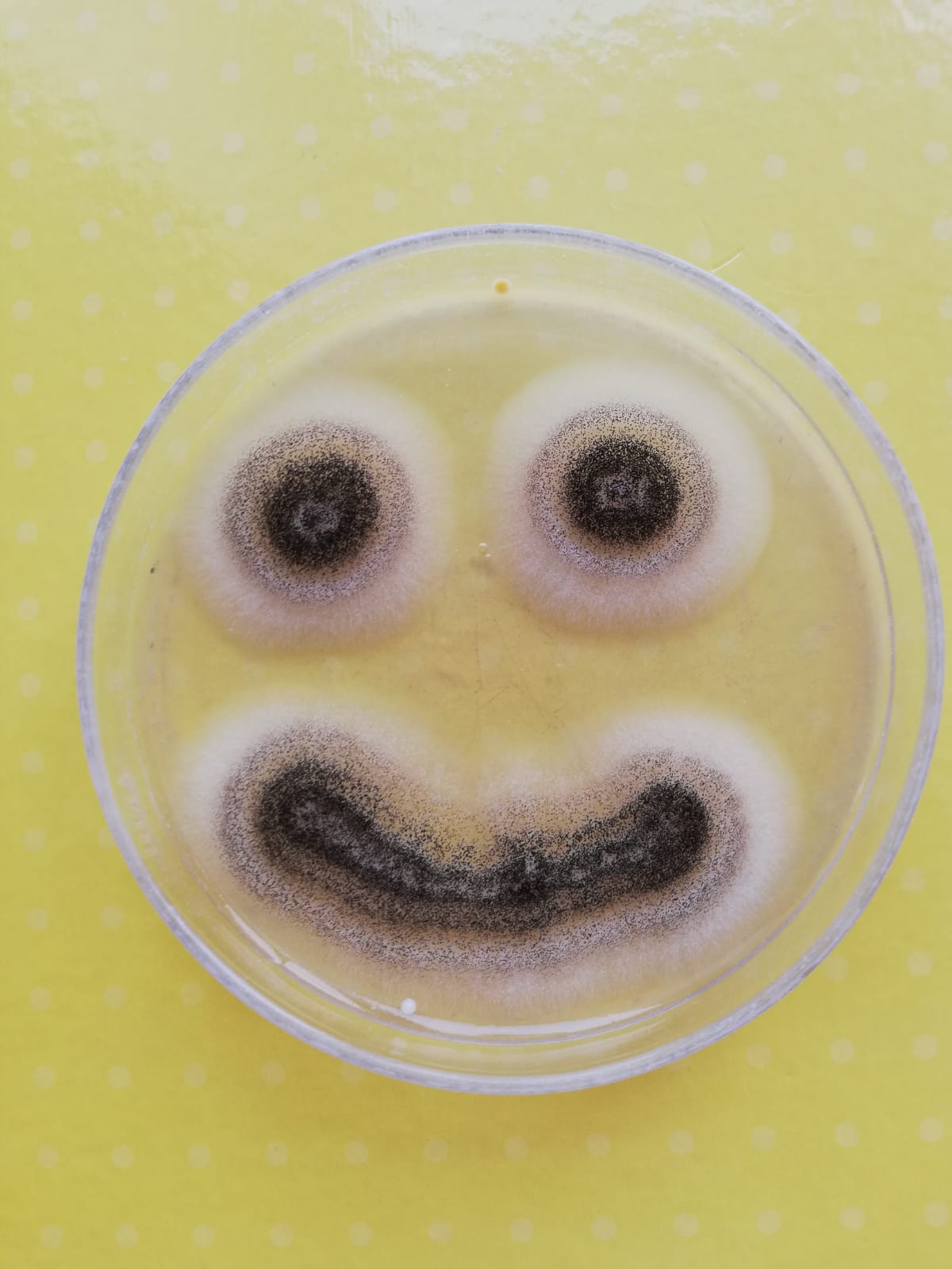 História a súčasnosť potravinárskeho a kozmetického priemyslu
Biológia
Informačné technológie v potravinárstve a kozmetike
Základy všeobecnej mikrobiológie
Základy biochémie
Potravinárske suroviny
Základy molekulovej biológie
Potravinárske technológie
Analýza potravín
Senzorická analýza potravín a kozmetiky
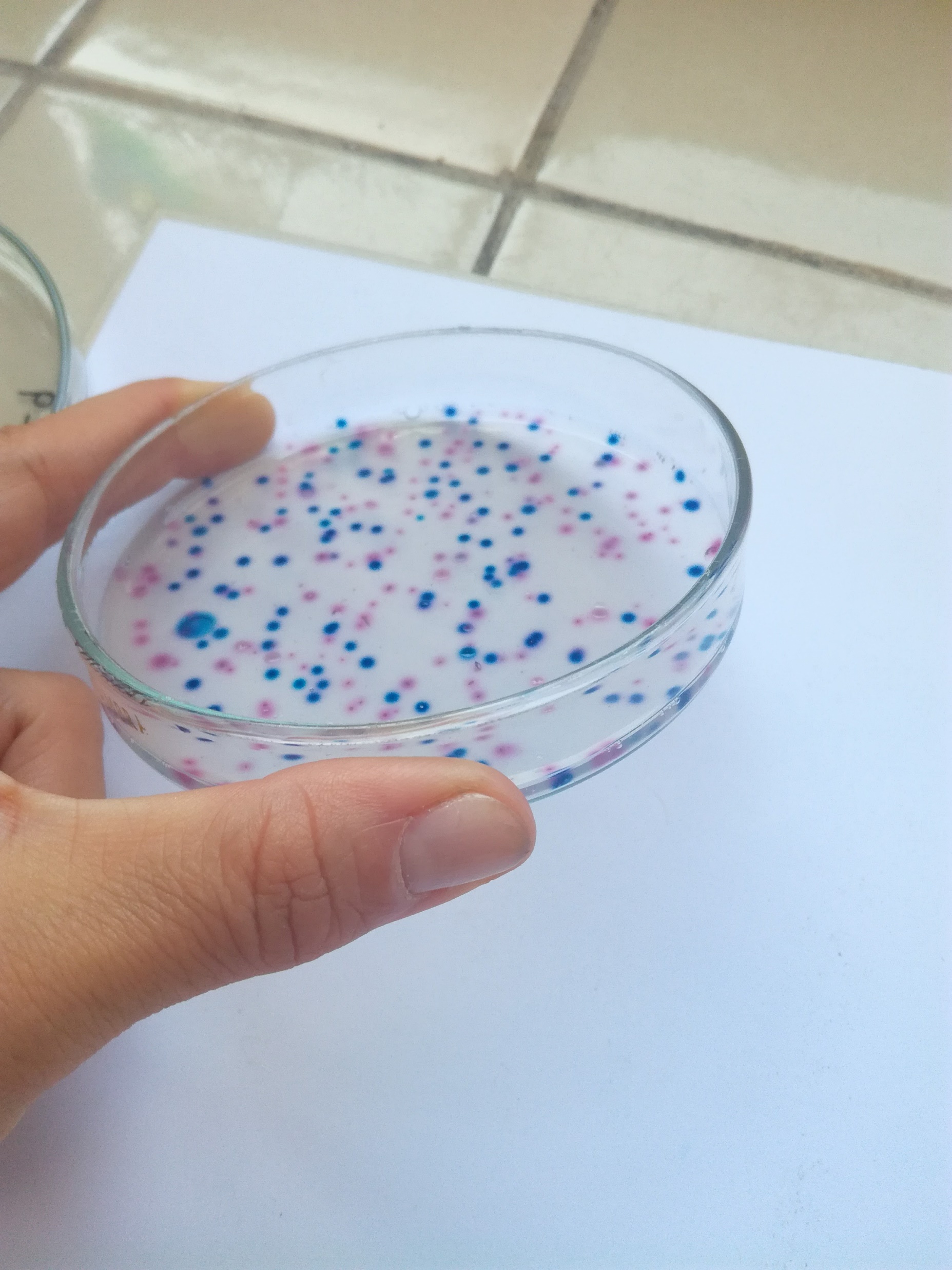 Čo by mi mali dať jednotlivé kurzy?
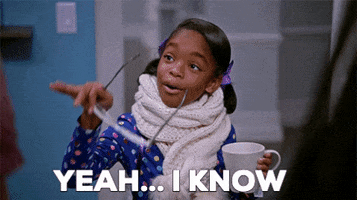 Vedomosti
ovláda chemické zloženie potravinových matríc s pohľadu mikrozložiek a makrozložiek
pozná základné princípy chemických reakcií prebiehajúcich v potravinách.
pozná toxické látky organického a anorganického pôvodu a vie vysvetliť toxické pôsobenie mikroorganizmov, liekov či rastlín
má vedomosti o zásadách zdravej výživy a zdravej životosprávy a o ich význame v prevencii chronických chorôb
má prehľad o zdraviu prospešných zlúčeninách a ich najvýznamnejších zdrojoch v ľudskej strave
ovláda základné princípy hygieny a sanitácie, vrátane hygieny výživy
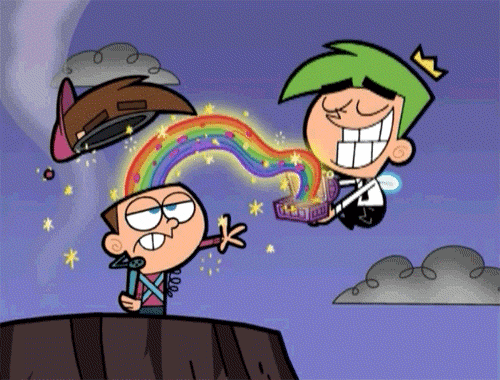 má teoretické vedomosti o bezpečnosti potravín z pohľadu európskej legislatívy
ovláda základné systémy a databázy o výstrahe bezpečnosti potravín a krmív
má základné informácie o možnostiach a hraniciach kozmetických výrobkov, o ich výrobe a marketingu
Zručnosti
základné techniky práce v chemických a biologických laboratóriách, vrátane mikrobiologických

kriticky odlíšiť relevantné informácie od zavádzajúcich v oblasti výroby, kvality a bezpečnosti potravín, kozmetiky a výživy

charakterizovať zakázané, obmedzené a povolené látky pre kozmetické výrobky, ich pôvod, chemickú podstatu a význam

pozná pravidlá označovania potravinárskych a kozmetických výrobkov

dokáže určiť princípy technológie výroby a rámcové zloženie kvapalných, emulzných a gélových kozmetických výrobkov 

vie špecifikovať príčiny nedostatočnej kvality a bezpečnosti surovín a potravín  a uviesť základné  argumenty a riešenia potrebné na ich odstránenie

ovláda prácu s vedeckými databázami

vie aplikovať jednoduché analytické postupy potrebné na predúpravu                                                                                              vzoriek a samotné stanovenie analytov
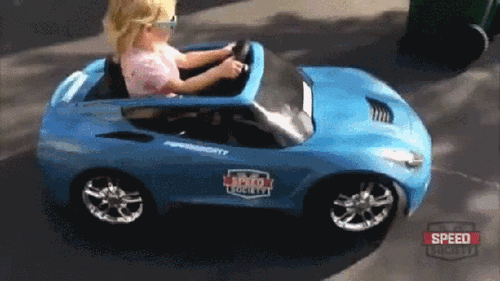 Posledný ročník – bakalárska práca
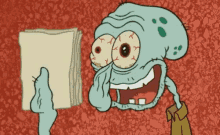 projektovej práci sa venuje aj predmet Laboratórny projekt študijného odboru (2 kredity) v 4. semestri, kde si študent osvojí samostatnú prácu na výskumnej úlohe v laboratóriu a zároveň spracuje dostupné teoretické poznatky v danej problematike, ktoré následne vie diskutovať so získanými výsledkami rámci svojej samostatnej práce. Naučí sa analyticky spracovať a vyhodnotiť výsledky a logicky vyvodiť závery.
Teoretická alebo experimentálna Bc?
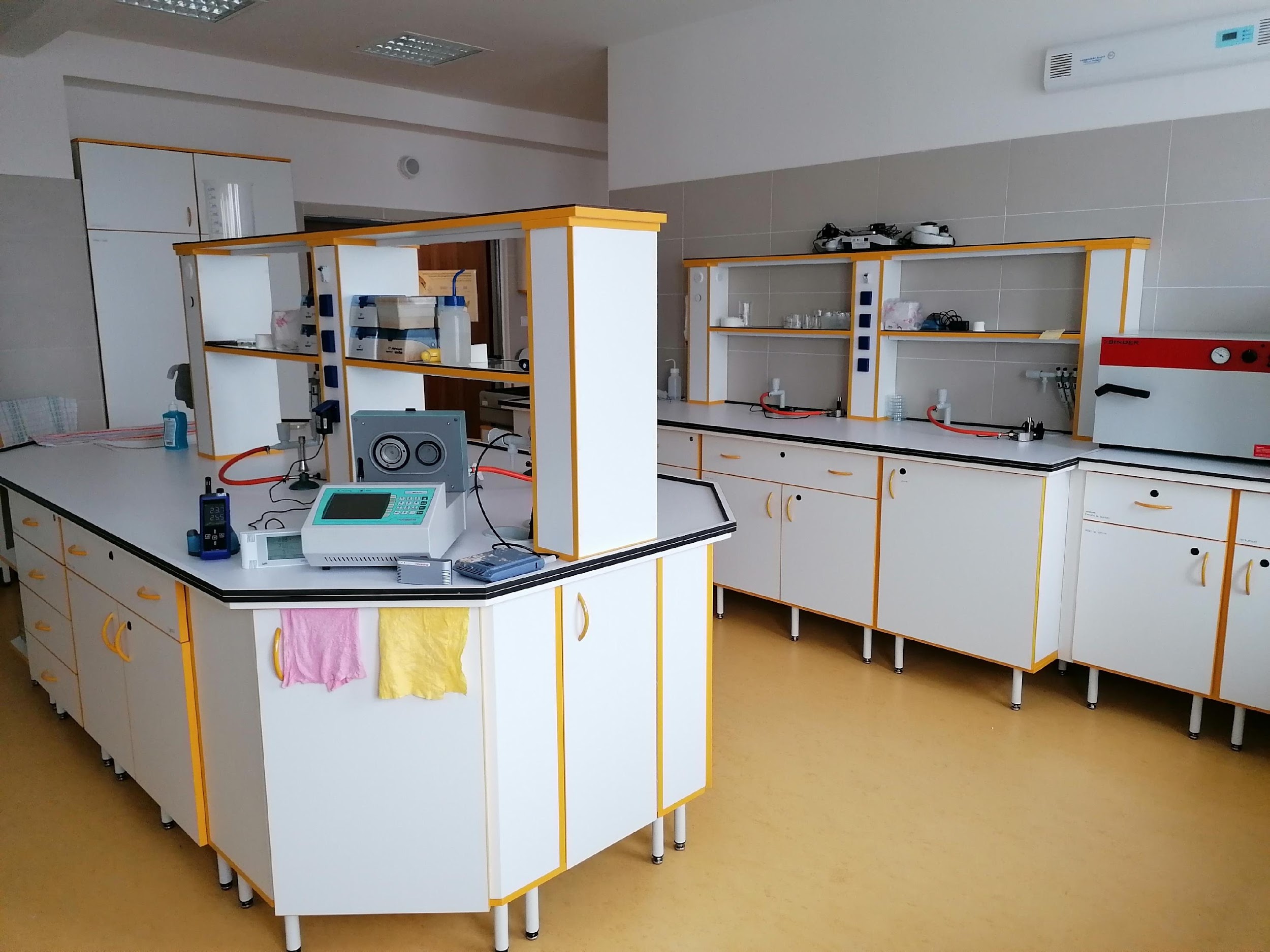 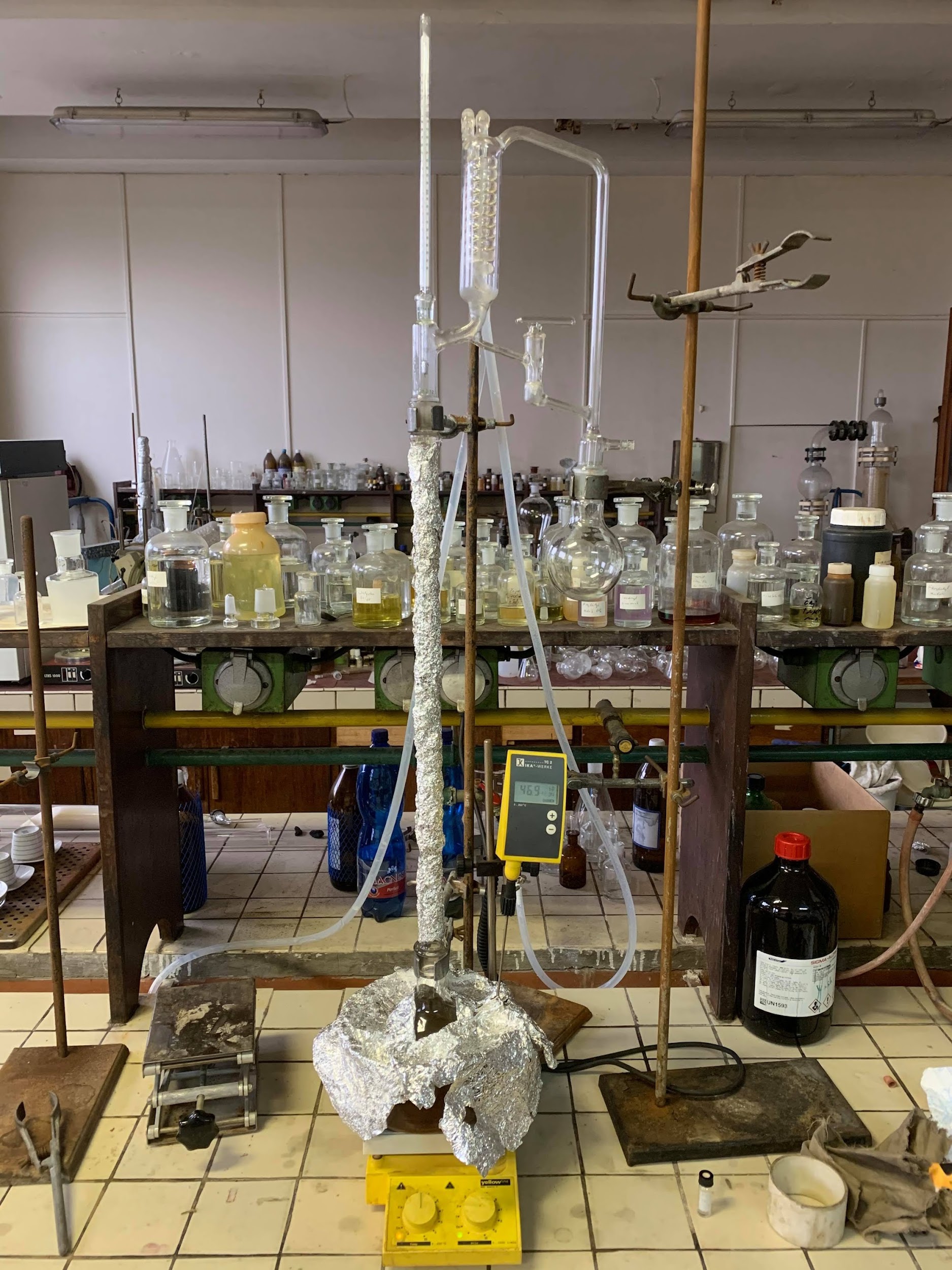 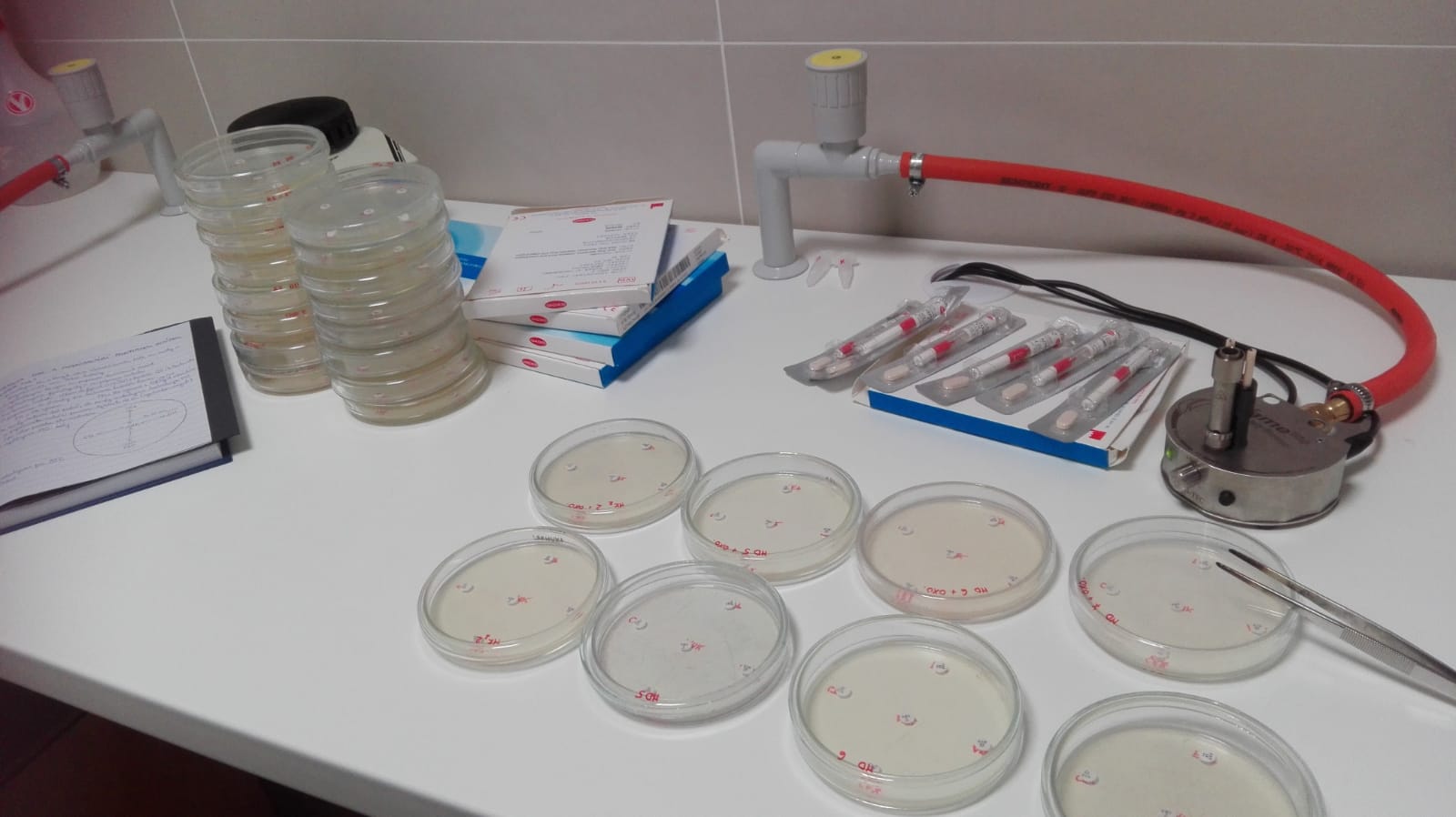 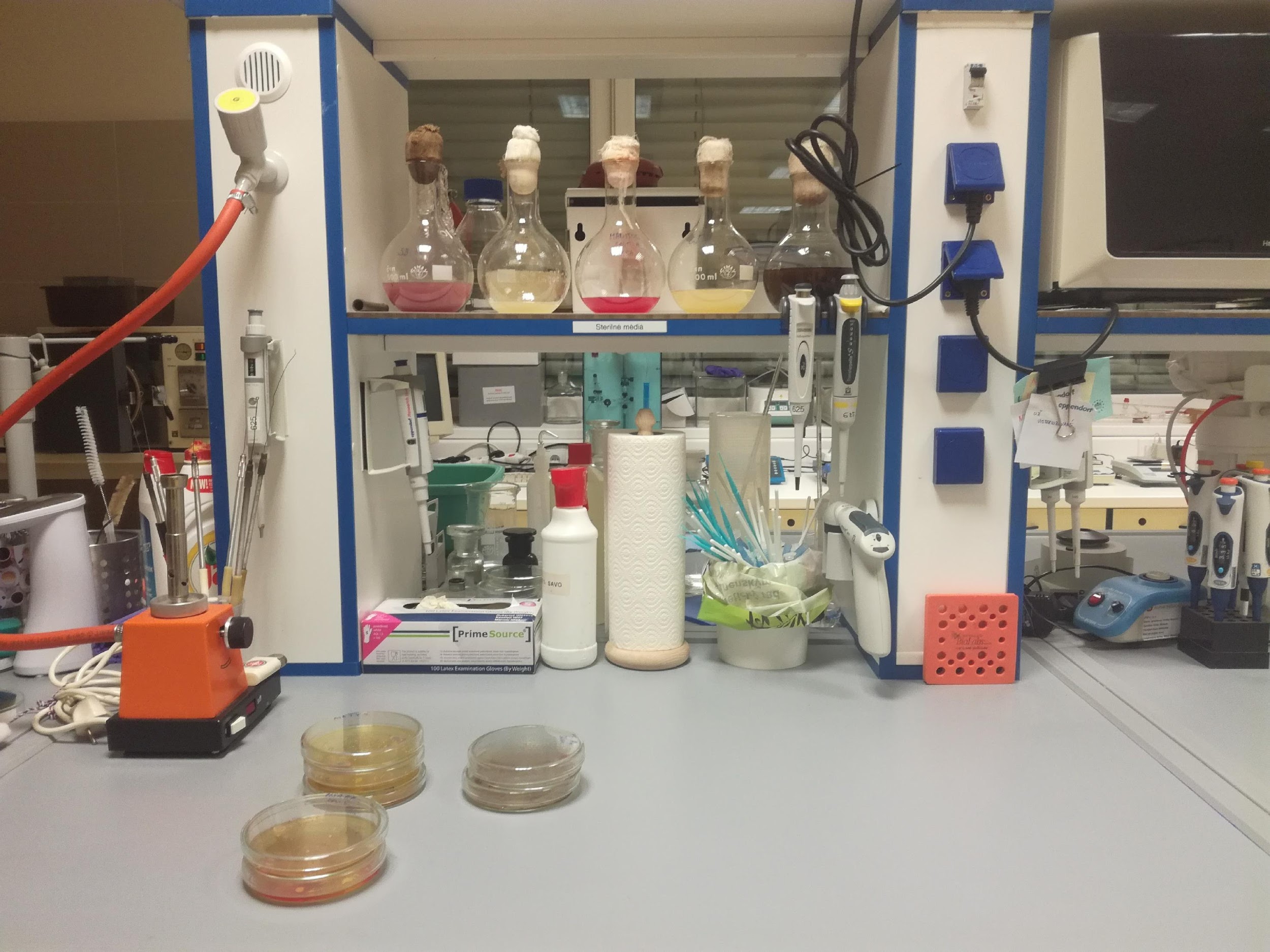 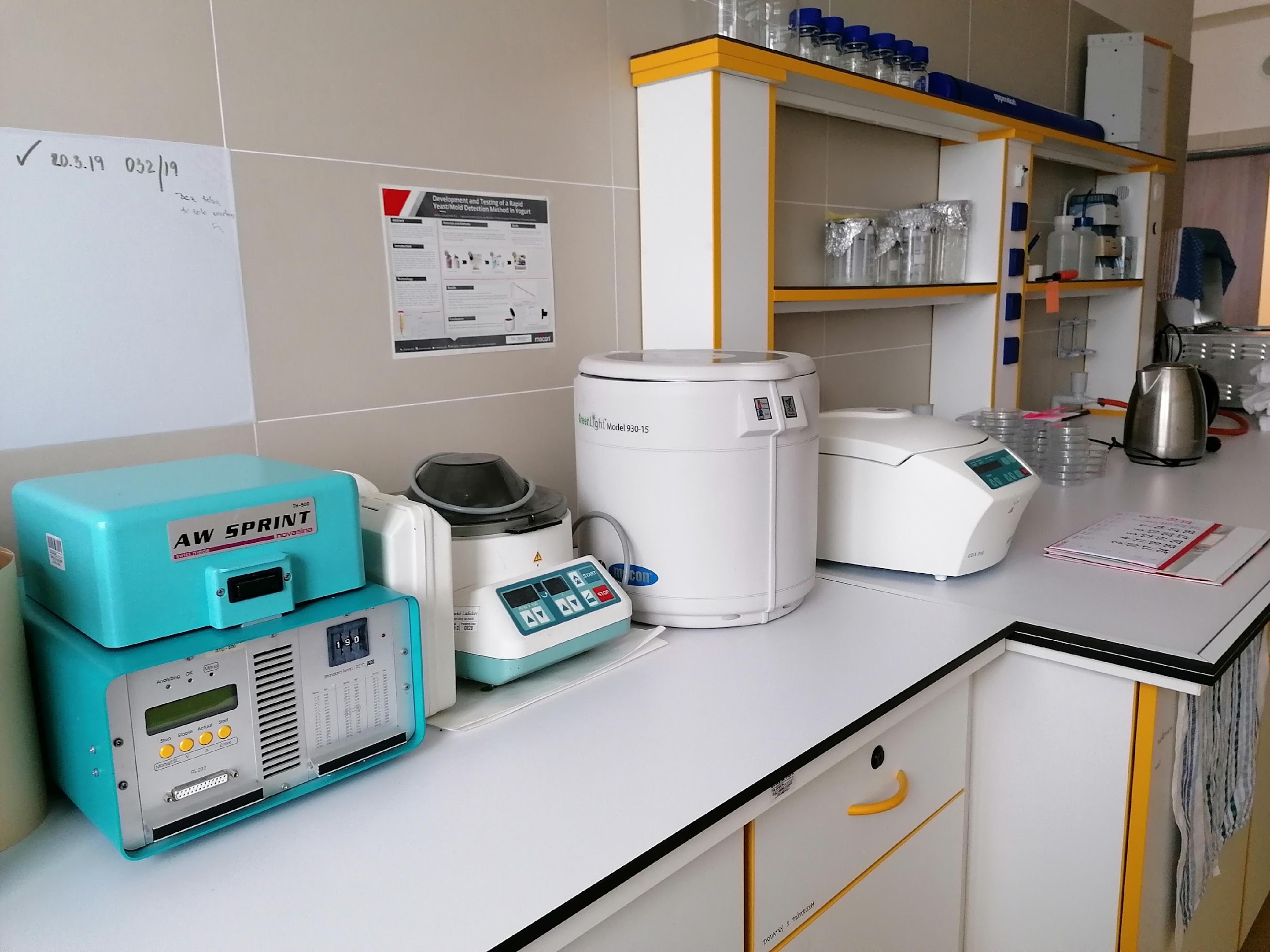 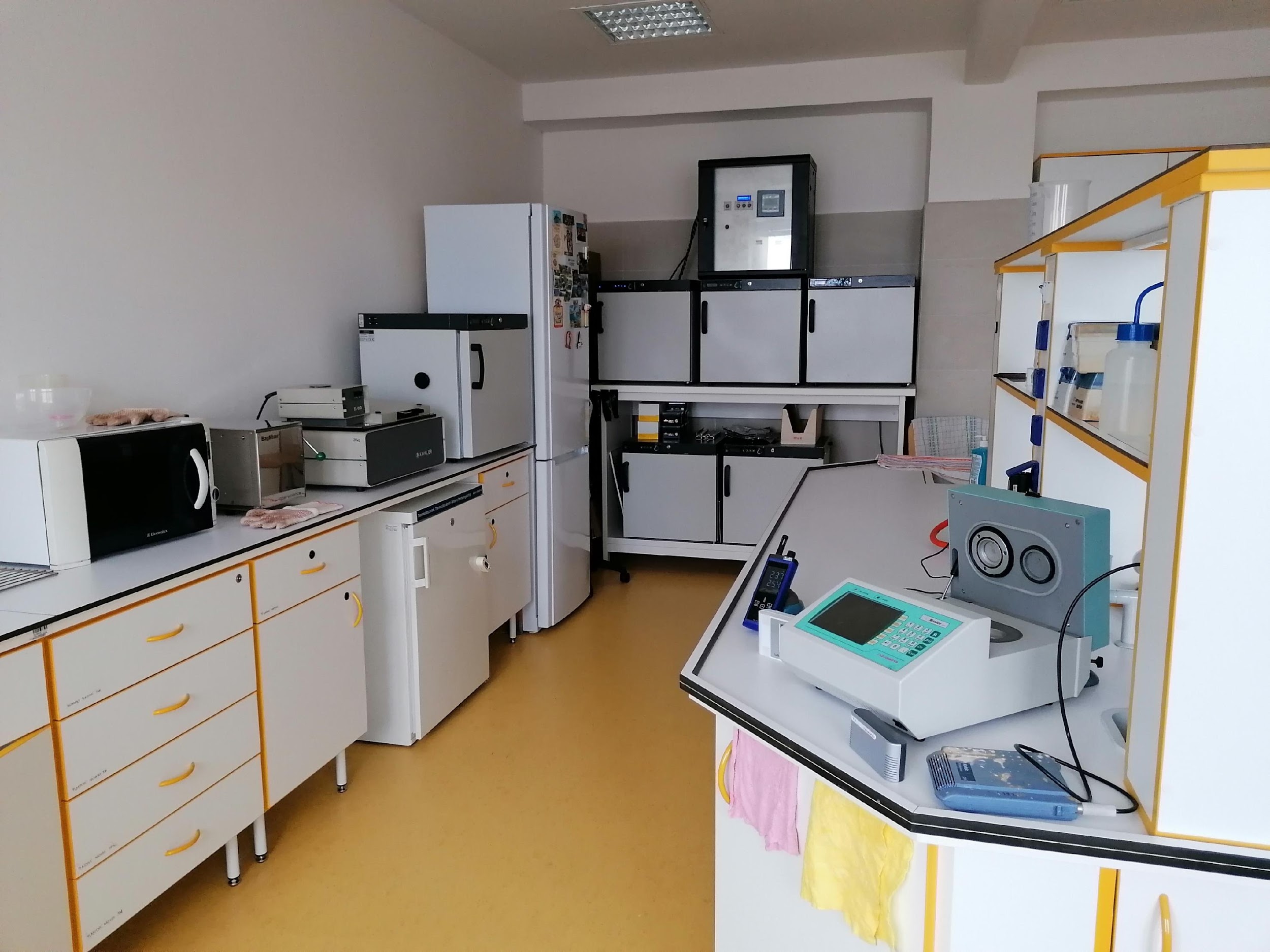 Témy Bc práce (rok 2022)
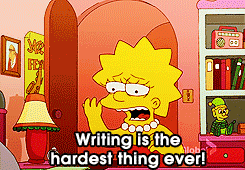 Doc. Ing, Mária Greifová, PhD. 
- Využitie bakteriofágov na kontrolu patogénov v potravinách
- Vzťahy medzi potravinami a chorobami
Doc. Ing. Jarmila Hojerová, PhD.  
- Benefity enkapsulácie v potravinárstve a kozmetike
- Výživa a jej vplyv na zdravotný stav kože
Využitie rastlinných polyfenolov v kozmetických emulziách
Benefity a riziká silikónových derivátov v kozmetických výrobkoch
Aktuálne aspekty kozmetiky na ochranu pred nadmerným slnečným žiarením
Ing. Eva Hybenová, PhD. 
- Mikrobiota a jej význam v prevencii rôznych chorôb- Ľan: starodávny liek a moderná super potravina
- Ktoré zdroje bielkovín sú najlepšie?
- Nie je cukor ako cukor
Doc.Ing. Alžbeta Medveďová, PhD. 
- Výskyt Staphylococcus aureus v prostriedkoch MHD
- Výskyt Staphylococcus aureus na mobilných telefónoch
Ing. Zlatica Kohajdová, PhD.
- Možnosti zvýšenia obsahu bielkovín v cereálnych produktoch
- Kombuchové nápoje
- Využitie vedľajších produktov získaných pri spracovaní jabĺk na potravinárske účely
- Alkoholické cukry (polyoly) ako alternatívne náhrady cukru
Doc. Ing. František Kreps, PhD.
- Analýza rutínu v biomase arónie čiernoplodej (Aronia melanocarpa)
Vplyv povrchovo aktívnych látok na obsah polyfenolov v extraktoch ríbezli čiernej (Ribes nigrum)
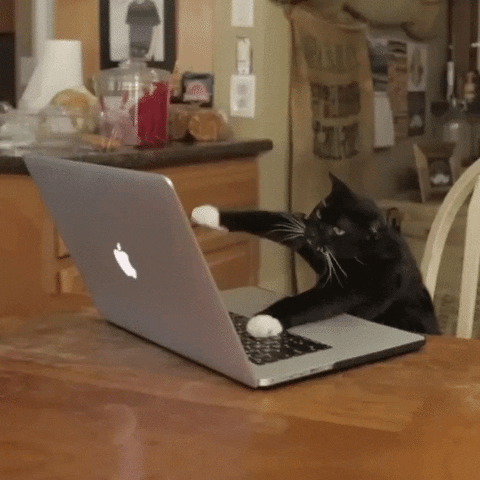 Ing. Michaela Lauková, PhD.  
- Stabilizácia vedľajších produktov získaných pri spracovaní cereálii
Ing. Anna Mikulajová, PhD.
- Mak siaty (Papaver somniferum L.) - tradičná slovenská plodina
- Školské stravovanie
Ing. Lucia Minarovičová, PhD. 
- Technologická kvalita kakaových bôbov
- Využitie konopy v priemysle
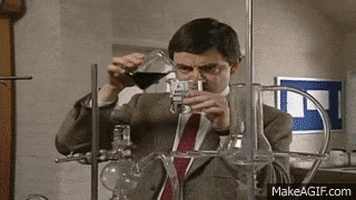 Ing. Silvia Mošovská, PhD. 
Acai berry - netradičné ovocie
Saffron (Crocus Sativus L.)
prof. Ing. Štefan Schmidt, PhD.
-Tuky v našej strave
- Potenciálne riziká diéty s nízkym obsahom tuku
Ing. Ladislav Staruch, PhD. 
Porovnanie nutričných parametrov tepelne opracovaných mäsových výrobkov
Porovnanie nutričných parametrov tepelne neopracovaných mäsových výrobkov
Prof. Ing. Igor Bodík, PhD. 
Liečivá v odpadových vodách ako nástroj na definovanie zdravotného stavu obyvateľstva
Čo po úspešnom ukončení?
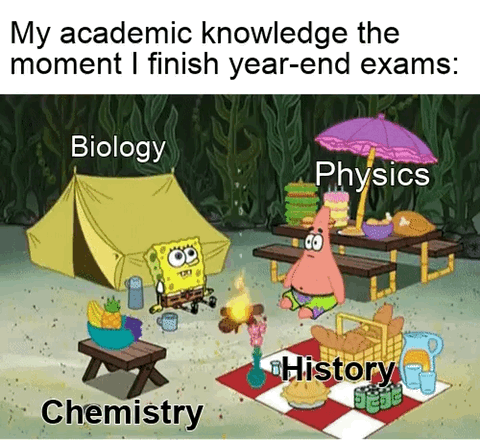 Pokračovanie na Ing. na FCHPT STU
Pokračovanie na inej VŠ
zamestnanie
Otázky?
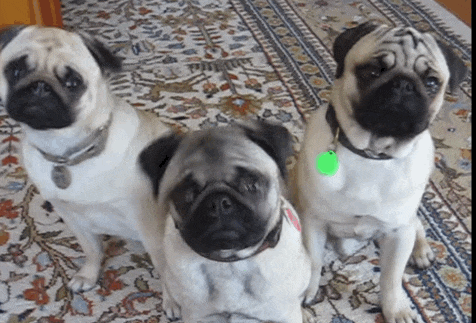